Происхождение человека(теории происхождения человека)
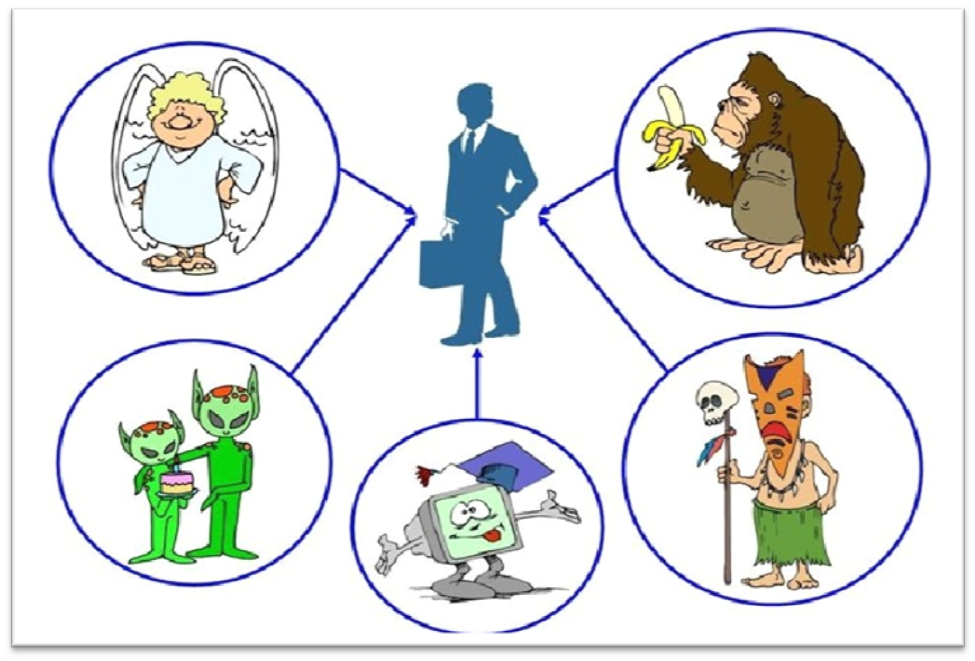 Теория Чарльза Дарвина
Человек произошел от обезьяны.
Основные доказательства теории Дарвина
Люди и обезьяны имеют очень сходное внешнее и внутреннее строение.
Возможно, в далеком прошлом они имели общего предка.
Основные доказательства теории Дарвина
Реакция на холодное прикосновение у новорожденных  детей  и обезьян одинаковая
Доказательства теории Дарвина.
Антропологам удалось найти несколько останков древних людей, получивших названия неандертальцев, кроманьонцев, питекантропов. 

Судя по этим останкам, первобытные люди имели более примитивное строение тела, чем современные, - меньший объем черепа, низкий рост...
Этапы становления человека.
этапы в эволюции человека
Древнейшие люди
Древние люди
Современные люди
питекантроп,
 синантроп  и 
                         гейдельбергский                        
человек
Кроманьонцы
 и современные люди
неандертальцы
Теория божественного происхождения
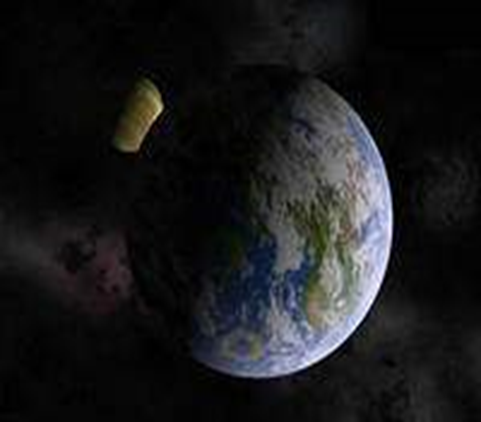 В течение всей истории человечества, во всех культурах мира, люди были уверены в существовании Бога.

Миллиарды людей, представляющих различные социологические, интеллектуальные, эмоциональные, образовательные круги. Все они пришли к выводу, что существует Творец, Бог достойный поклонения. 

Сложность организации нашей планеты указывает на существование Творца, который не только создал нашу Вселенную, но поддерживает ее существование сегодня.
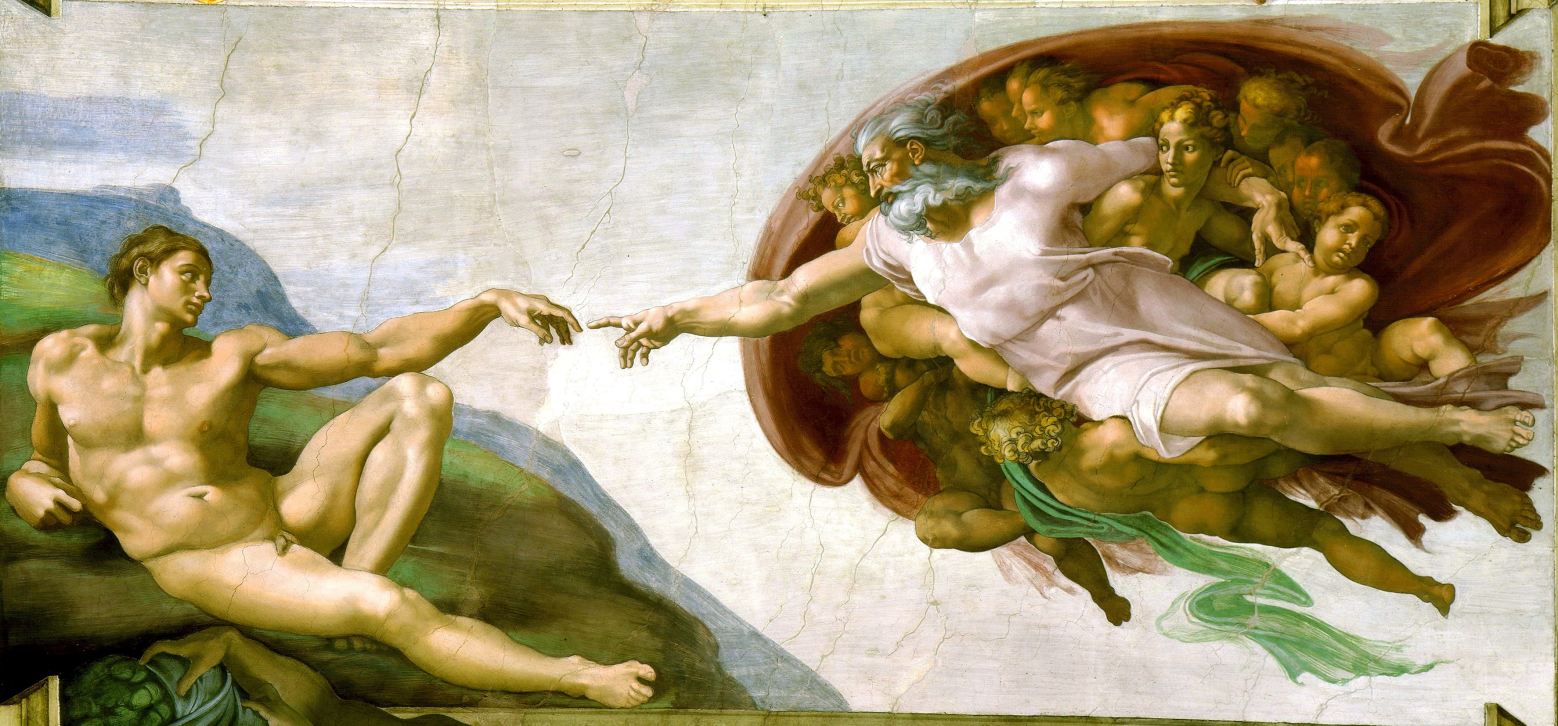 Сложносоставность человеческого мозга доказывает существование еще более разумного Творца, стоящего за этим

Известный астроном Сэр Фридерик Хойл показал насколько абсурдно с точки зрения математики случайное соединение аминокислот в человеческой клетке.

Археологические раскопки продолжают подтверждать, а не опровергать точность Библии. Например, археологические находки в северном Израиле в августе 1993 года подтвердили существование Царя Давида, автора многих Псалмов Библии. Свитки Мертвого Моря и другие археологические открытия доказывают историческую достоверность Библии.
Направление религиозного учения
Теологизм
Креационизм
происхождение живого и неживого мира посредством сверхъестественного акта творения.
эволюция является способом, избранным Богом для сотворения мира и человека
Посланцы из космоса
Благодаря работам археологов мы знаем, что эти поселенцы имели небольшой - около полутора метров - рост и своеобразное строение черепа.
 Большие глазницы, как у многих животных, ведущих ночной образ жизни, и челюсти, приспособленные к пережевыванию как растительной, так и мясной пищи, широкое носовое отверстие, свидетельствующее о хорошо развитом периферическом отделе обонятельного центра,- вот главные антропологические особенности скелетных останков австралопитеков - наших истинных прародителей.
Доказательства космической теории
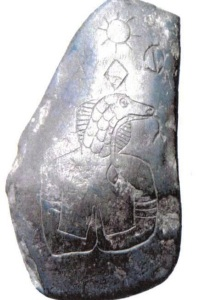 В южной Америке, Индии, Китае найдены различные предметы и  наскальные рисунки, где рядом с человеком изображены летающие тарелки, а человек изображен с нимбом над головой
Как быть?
Десять тысяч лет спустя существа, населяющие Землю, будут с негодованием отрицать своё происхождение от человека